The Lowdown on 1098-Ts
The Skinny on University of Nebraska/Nebraska State College System Processing

Mid-HEUG 2017
Your Presenter
Suzan Manthey
Student Financials Functional Coordinator
Nebraska Student Information System (NeSIS)	
University of Nebraska/Nebraska State College System
20+ Years Supporting Student Information Systems
9 Years in PeopleSoft  
6 Years in SF
“Oh I just love 1098-T time!”

Said no one, ever.
Agenda/Contents
About NeSIS
Reporting Method Changes
Annual Process Planning 
Student Communications
Prep for the Tax Year
1098-T Generation
Post-Generation Validation 
Electronic Access and Form Printing
Questions
Nebraska Student Information System NeSIS
2 Multi-institution Instances
State Colleges
University System
NeSIS & Oracle
Campus Solutions 9.2 (May 2017)
PUM Image #6 (October 7, 2017)
PeopleTools 8.55 (October 7, 2017)
In-House Developed Student Dashboard
Students do not use delivered Student Center SF pages
NeSIS & 1098-T Reporting
Utilize Campus Solutions delivered processes
Generate 1098-T process (vanilla)
1098-T Audit Report (modified)
1098-T Form Print (vanilla)
update print flag/date
Create transmittal files
In-House printing (custom)
Student Dashboard Access to 1098-Ts (Custom)
NeSIS & 1098-T Reporting
Modified the Edit 1098-T and View 1098-T pages to show Electronic Consent status
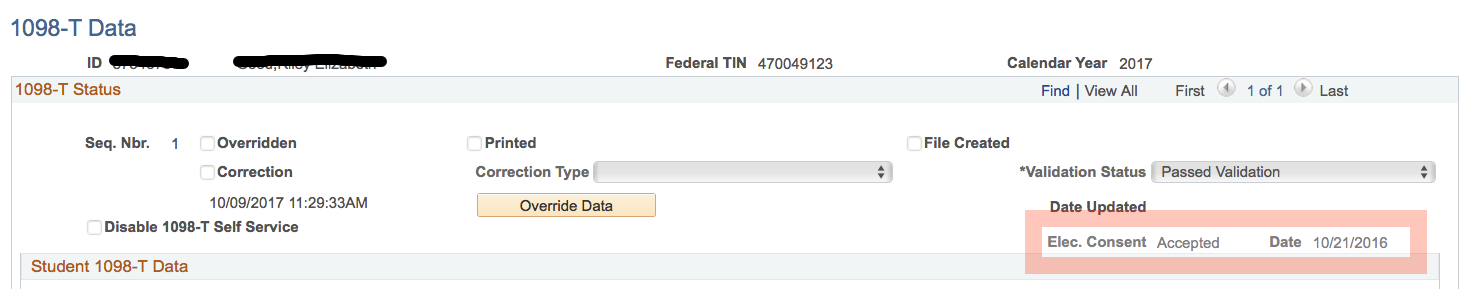 NeSIS & 1098-T Reporting
2016 Tax Year
Multi-institution setup however we report to the IRS as one entity on each instance
University of Nebraska Board of Regents
Nebraska State College System
Disclaimer
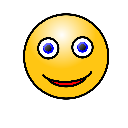 I am not a tax accountant 
Many tax rules and regulations are clear as mud
This is our (NU and NSCS) interpretation
Reporting Method Changes
From Amounts Billed to Payments Received
Regulation Changes/Activity
December 2015
Trade Preferences Extension Act (TPEA)
Provides exemption if institutions comply with IRS standards for obtaining TIN
Protecting Americans from Tax Hikes Act (PATH)
Reporting of only amounts paid on 1098-T beginning with 2016 Tax Year
Regulation Changes/Activity
January 2016
NACUBO urges IRS for a 1 year delay
May 2016
IRS announces delay allowing amounts billed reporting for 2016 1098-T Forms
November 2016
IRS announces an additional 1 year delay
Summer 2017
July - NACUBO requests another delay
August – IRS informs association that Box 1 reporting will be required for TY 2018
Regulation Changes/Activity
Our Response
Started meeting monthly in February of 2016
Began testing payment method functionality
Several iterations and comparisons
Changes in business practices during transition period – actively 
Delaying Spring tuition calc until after 12/31
Not applying “internal credits” until after 12/31
FA disbursement after 12/31 
Decision: Payments Received Reporting for 2017
Annual Planning
Annual Planning
September/October
 Review any tax law changes 
 Discuss changes to the 1098-T Form 
delivered in Q3 CS Bundle/PUM Image
Run tests in non-Production environments
Review task list and establish timeline
Timeline and Task List
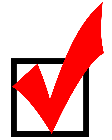 Timeline and Task List - continued
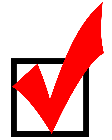 Student Communications
Student Communications
Collecting Taxpayer Identification Numbers
Communication Generation
Utilize Letter Codes for Update TIN Request Process
October
Based on current year transactions (ITEM_SF)
Eligible 1098-T charge item type (ITEM_TYPE_TBL)
US Citizens (CITIZENSHIP)
SSN = XXXXXXXXX (SCC_PERS_NI_QVW)
Late January
 Based on 1098-T record (SF_1098_DTL)
1098-T SSN not between '000000000' AND '999999999' 
1098-T Validation Status = Overridden
Student Communications
Collecting Taxpayer Identification Numbers 
Update TIN Request Process – our interpretation
https://www.irs.gov/pub/irs-pdf/i1098et.pdf
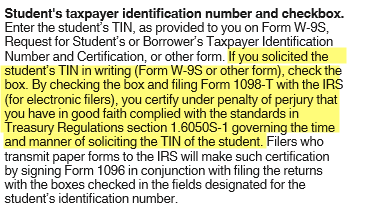 Student Communications
Source: Treasury Regulations section 1.6050S-1
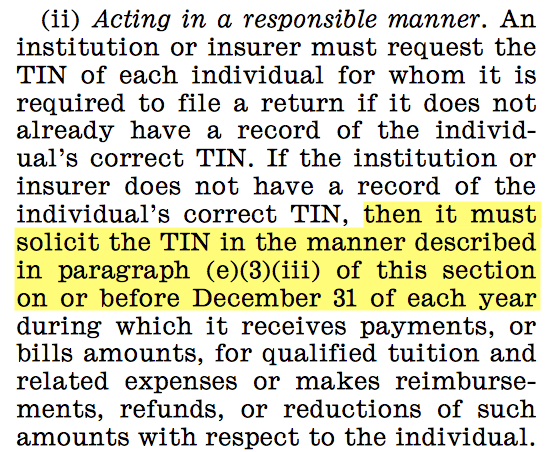 Student Communications
Electronic Delivery Consent 
November
Students without electronic consent (SSF_AGREE_VW)
Based on current year transactions (ITEM_SF)
Eligible 1098-T charge item type (ITEM_TYPE_TBL)
US Citizens (CITIZENSHIP)
January
Notice to students who have given consent that tax forms are available
IRS Regulation: Must inform the recipient, electronically or by mail, of the posting and how to access and print the statement
Tax Year Preparation
Item Type Review and Set Up
Tax Year Preparation
Item Type Review
Query ITEM_TYPE_TBL
Charge Item Types
ITEM_TYPE_CD = C
Display the SF_1098_FLG field for all active item types
Waiver Item Types
ITEM_TYPE_CD = W
Display the SSF_1098_WVR_OFFST
Do Not Offset Reported Tuition Flag
Value = ‘Y’ – included in Box 1 (payment method) or not included in Box 2 (billed method)
Tax Year Preparation
Item Type Set Up – Payment Method Reporting
Tax Year Preparation
Item Type Set Up – Payment Method Reporting
Tax Year Preparation
Item Type Set Up – Payment Method Reporting
Tax Year Preparation
Item Type Set Up – Payment Method Reporting	
Payment as Waiver
To be correctly reported on the 1098-T, these item types should be set up as waiver item types. 
Waivers should not show in Box 1 or Box 5
Tax Year Preparation
Item Type Set Up – Payment Method Reporting
See  NACUBO’s  Recommendations for Completing Form 1098-T  for exceptions
Tax Year Preparation
Item Type Set Up – Payment Method Reporting
Tax Year Preparation
Item Type Set Up – Payment Method Reporting
Tax Year Preparation
Item Type Set Up – Payment Method Reporting
Tax Year Preparation
Item Type Set Up – Payment Method Reporting
1098-T Generation
1098-T Generation
1098-T TIN Table Set Up	
Navigation: Set Up SACR > Product Related > Student Financials > Taxes > 1098-T TIN Table
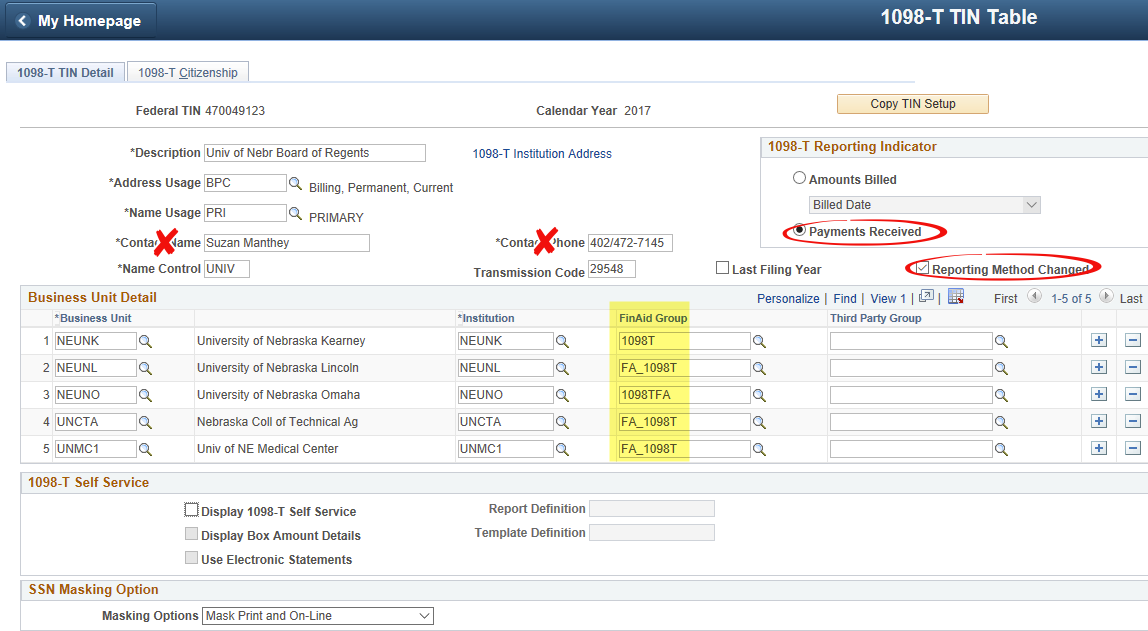 1098-T Generation
1098-T TIN Table Set Up	
Navigation: Set Up SACR > Product Related > Student Financials > Taxes > 1098-T TIN Table
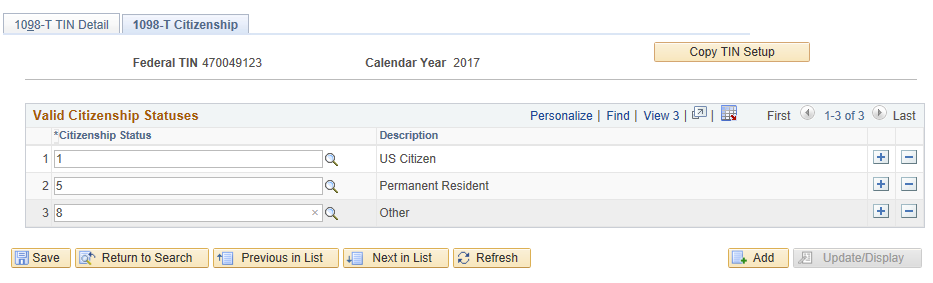 1098-T Generation
Generate 1098-T Run Control	
Navigation: Student Financials > Taxes > Generate 1098-T
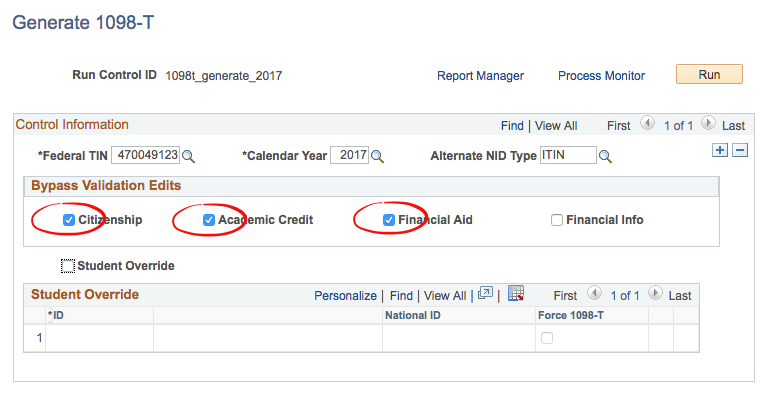 1098-T Generation
Academic Credit Bypass – Checked
Source: IRS Bulletin: 2006-36: Information Reporting for QTRE
https://www.irs.gov/irb/2006-36_IRB/ar10.html
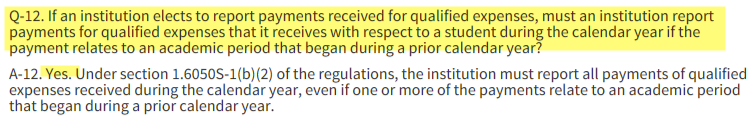 Post Generation Validation
1098-T Validation
1098-T Audit Report	
Navigation: Student Financials > Taxes > Tax Reports > 1098-T Audit
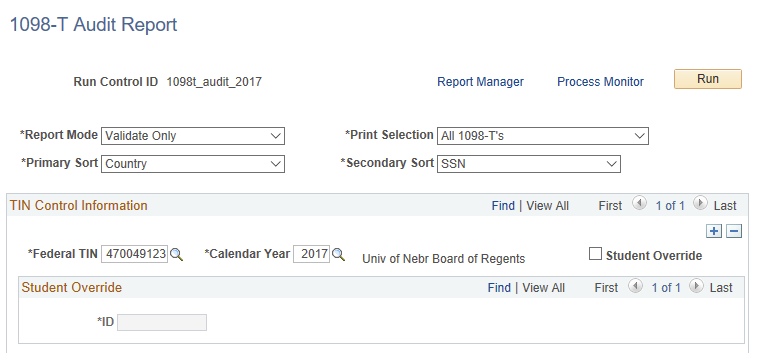 1098-T Validation
1098-T Audit Report	
Report Mode = Validate Only
Invalid SSN (XXX-XX-XXXX) replaced with “blank”
Validation Status is set to Overridden
If invalid name, address or amount – validation status is set to Failed Validation

Our Modifications 
If USA Citizenship Status = Other, do not update SSN to “blank” and set Status = Failed
Our reasoning 
produce a 1098-T record for all students with eligible charges including non-USA citizens 
Report only those who provide a SSN/ITIN
1098-T Validation
Validation Queries	
Failed Validation
Report shows USA Citizen Status, name, address, box amounts
Deceased Students
Check address to make sure it is deliverable
Decease Students with Electronic Consent
Revoke consent to insure a form is printed
Duplicate IDs
Do not report duplicates – ‘XXXDup’
May need to override box totals
Invalid Amounts
Box amount totals < zero
Future Flag Issue
Future flag set but no future term transactions
Electronic Access	and Form Printing
Form Printing and Access
Student Access to 1098-T Forms
Set Up SACR > Production Related > Student Financials > Taxes > 1098-T TIN Table





Use Electronic Statements - checked
Students with electronic consent can access TY form once record is validated/overridden
Delivered 1098-T Print process will not produce a output for electronic consent students
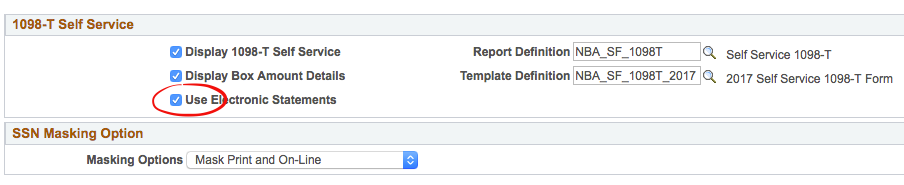 Form Printing and Access
Student Access to 1098-T Forms
Set Up SACR > Production Related > Student Financials > Taxes > 1098-T TIN Table





Customize our 1098-T Form to include
Institution contact information
Grid of box totals by institution
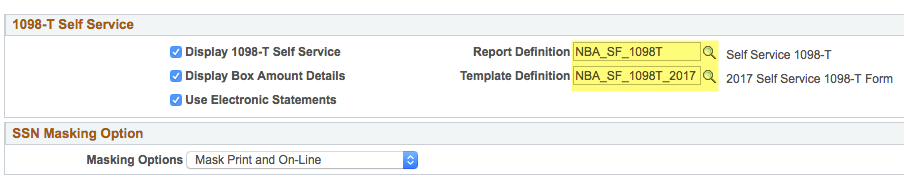 Form Printing and Access
1098-T Form Customizations
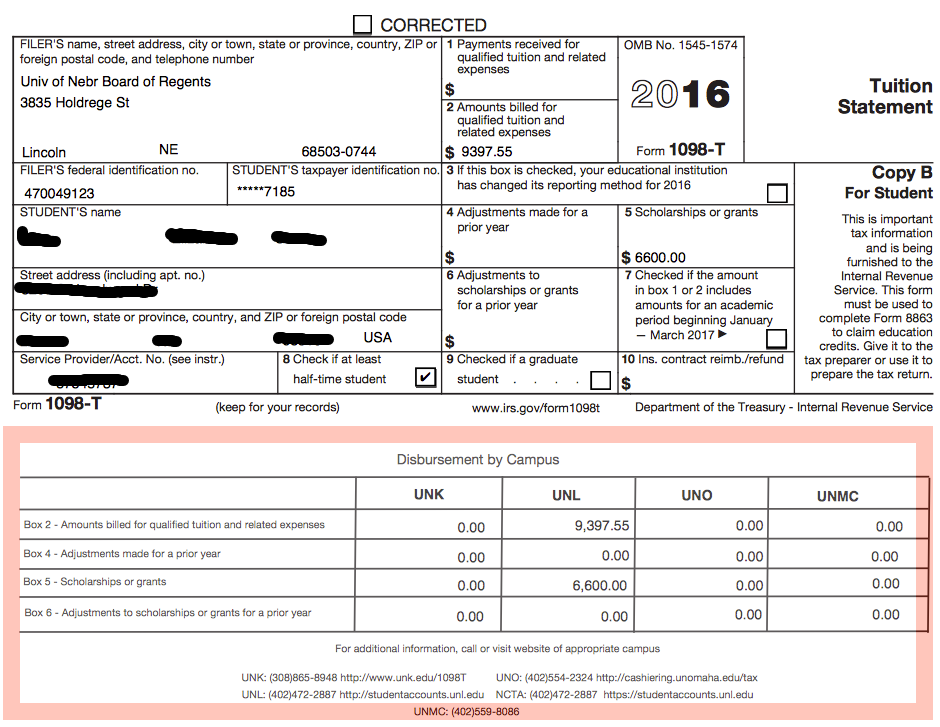 Form Printing and Access
Form Printing
Printed in-house
Step 1 – run the delivered Print 1098T Forms process
Sets the print flag on the 1098-T record for students who have not granted electronic consent
Step 2 – run our custom application engine process
Creates a flat file containing records with print flag=Y
Step 3 – flat file output is merged with the 1098-T form overlay
Printed on V-fold paper
Folded and sealed
Questions?
Contact
Suzan Manthey
Student Financials Functional Coordinator
Nebraska Student Information System (NeSIS)
University of Nebraska
E-mail: smanthey@nebraska.edu
This presentation are available for download from the Conference site athttps://www.heug.org/page/us-alliance-conference-filesNote: Sessions from previous HEUG conferences are also available.